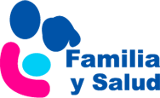 Crecer con una mascota. Inconvenientes
Ana M.ª Lorente García-Mauriño. Pediatra.
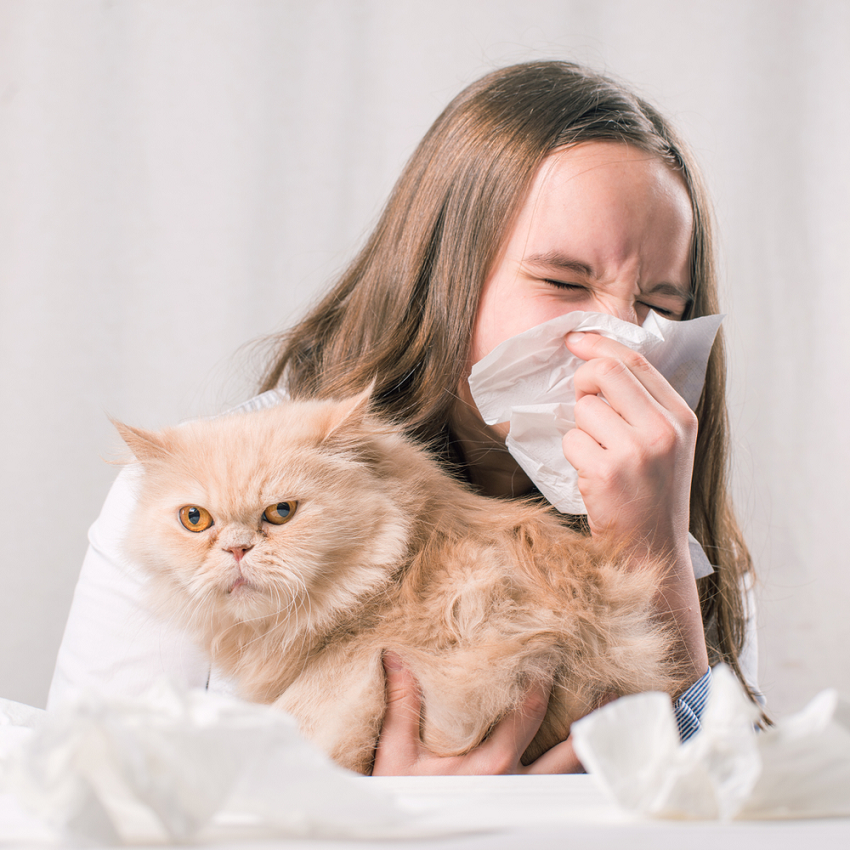 www.familiaysalud.es
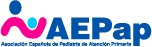 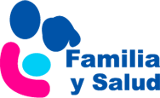 Problemas
Mordeduras y arañazos.
Trasmitir infecciones.
Causar alergias.
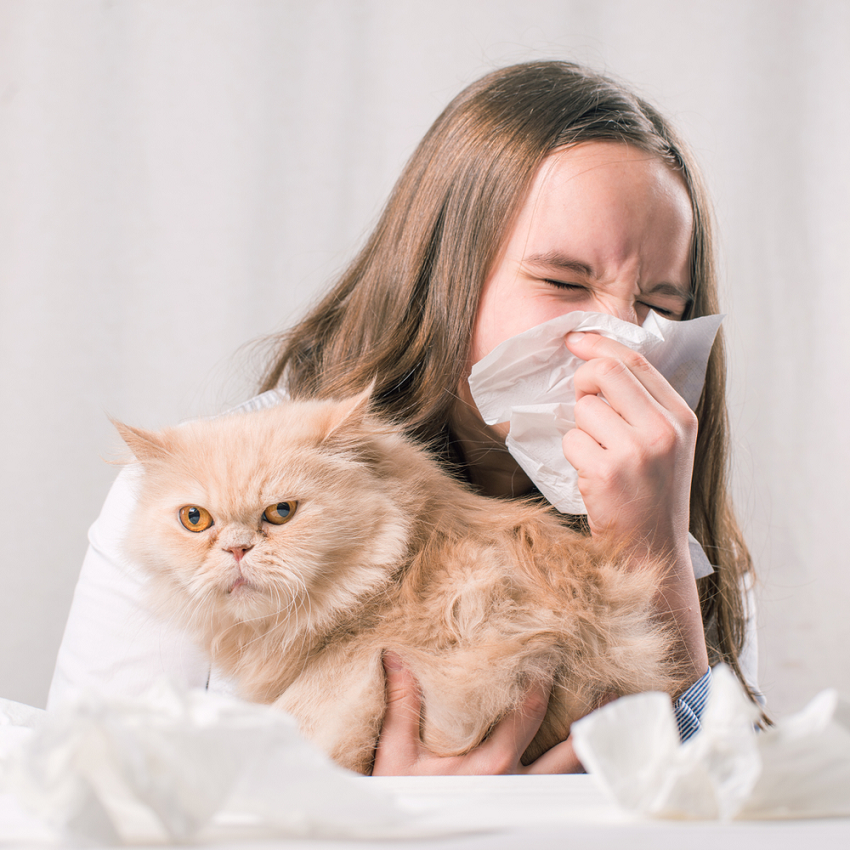 www.familiaysalud.es
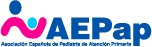 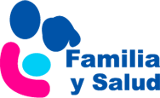 Mordeduras y arañazos
Casi siempre por animales conocidos o la propia mascota.
Sobre todo por perros y gatos.
Nunca puede estar un niño solo con una mascota.
Hay que enseñar a sus hijos cómo tratar 
    a los animales.
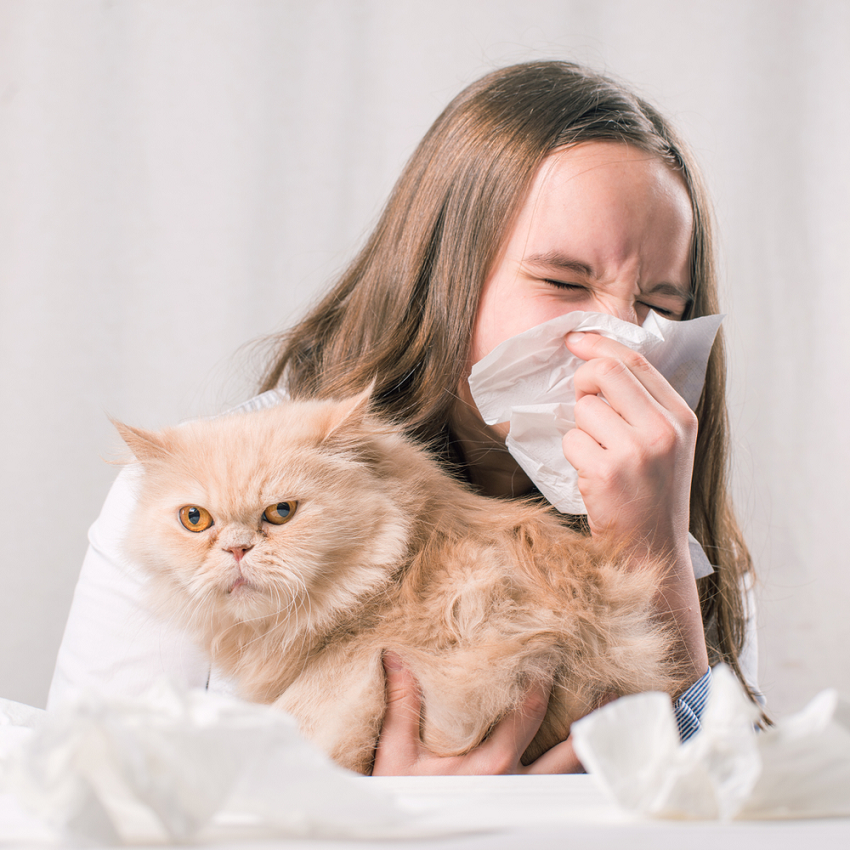 www.familiaysalud.es
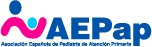 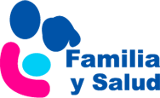 Infecciones
Rabia.
Infecciones por gérmenes de la boca del animal.
Tétanos.
Enfermedad por arañazo de gato.
Tiña.
Toxoplasmosis.
Toxocariasis,  salmonelosis,…
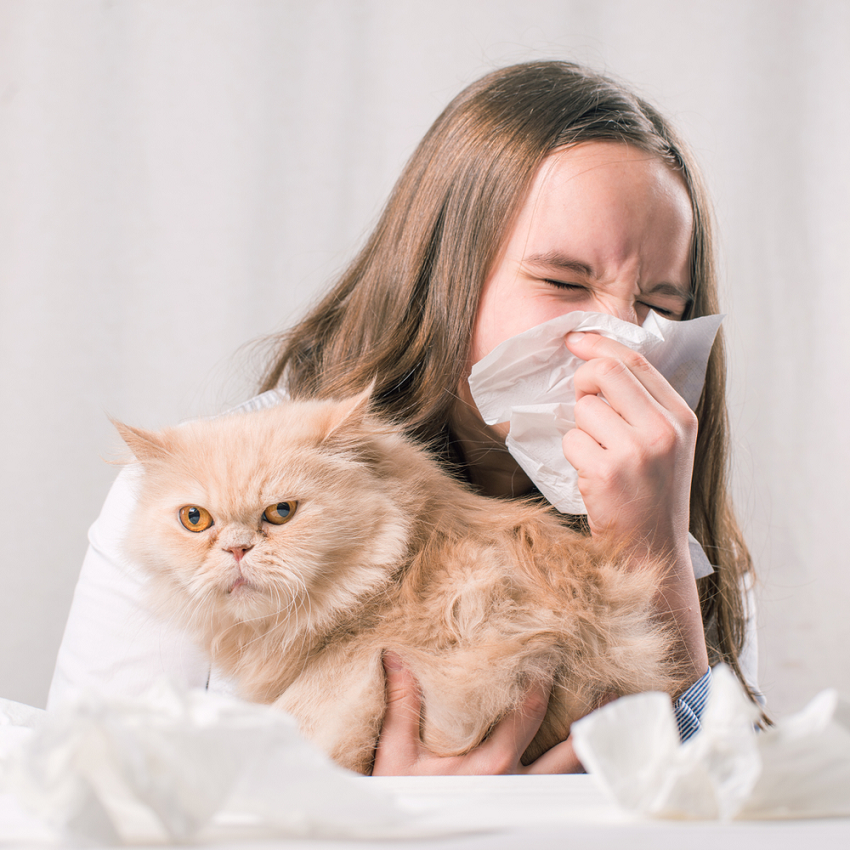 www.familiaysalud.es
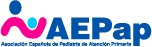 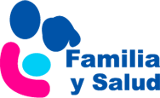 Alergias
Hay alérgenos en la caspa, la orina, la saliva y las plumas de animales.
Causan más alergias:  gatos, perros y caballos.
Más frecuentes en niños alérgicos.
Se puede tener rinitis, conjuntivitis, asma, urticaria.
Mejor que los niños alérgicos no
    tengan mascotas.
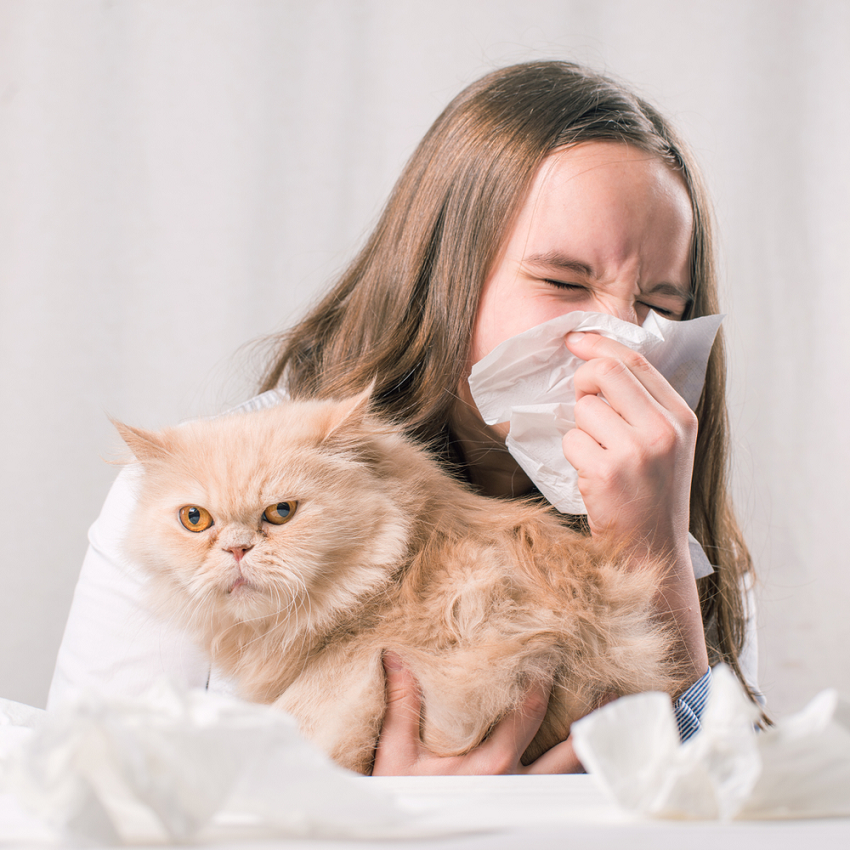 www.familiaysalud.es
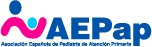